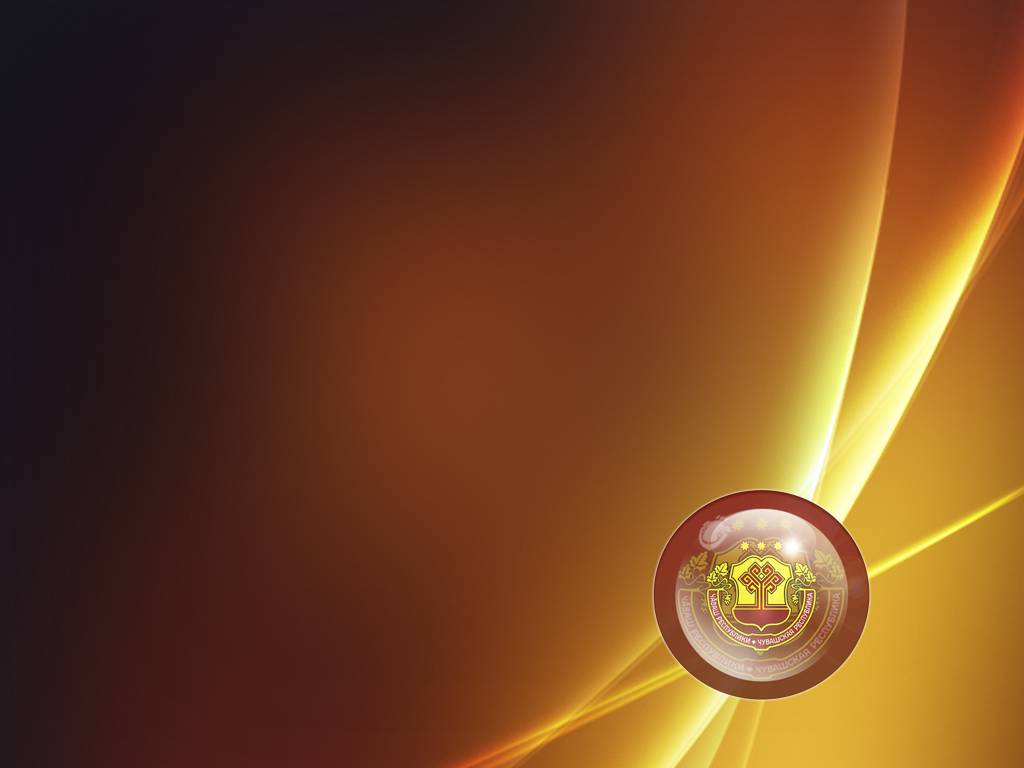 О социальных выплатах, предоставленных гражданам Чувашской Республики, 
в январе-марте 2019 года
Тема: Об информационной политике Чувашской Республики
Дата:  18 октября 2011 г.

Докладчик:
01.04.2019
Докладчик: Димитриев Сергей Петрович –
министра труда и социальной защиты
Чувашской Республики
Нормативные правовые акты, устанавливающие  предоставление социальных выплат
Государственные  программы
Государственная программа «Социальная поддержка граждан»
Государственная программа
«Содействия занятости населению»
4 подпрограммы
3 подпрограммы
Федеральные законы
«О донорстве крови и ее компонентов»
Законами Российской Федерации  «О занятости населения в Российской Федерации»
«О ветеранах»
«О социальной защите граждан, подвергшихся воздействию радиации вследствие катастрофы на Чернобыльской АЭС»
«О социальной защите инвалидов в Российской Федерации»
«О государственных пособиях гражданам, имеющим детей»
и другие
1
Объемы финансирования в 2019 году
Общий объем
Источники
604,0 
млн. руб.
2 654,4
млн. руб.
4 735,5 
млн. руб.
6 744,4 
млн. руб.
2
Объем средств на осуществление социальных выплат
382,8 
млн. руб.
Выплаты осуществляются по 53 направлениям
5 537,1 
млн. руб.
5 919,9млн. рублей
3
Социальные выплаты безработным гражданам
292 943,4 тыс. рублей
4
Социальные выплаты в сфере занятости населения
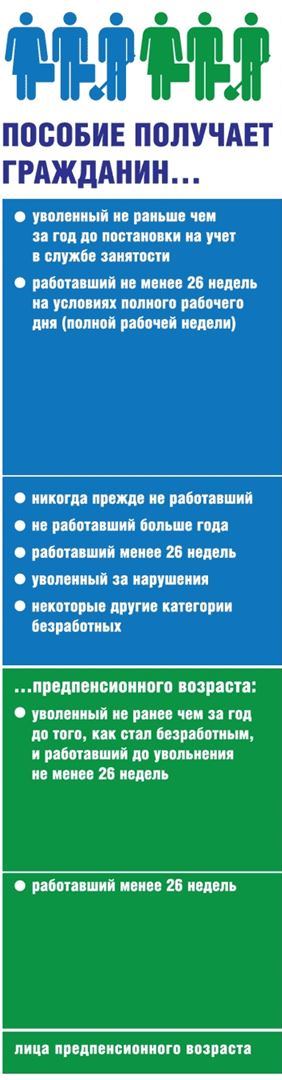 с 1 января 2019 года
РАЗМЕР ПОСОБИЯ
СТАЛО
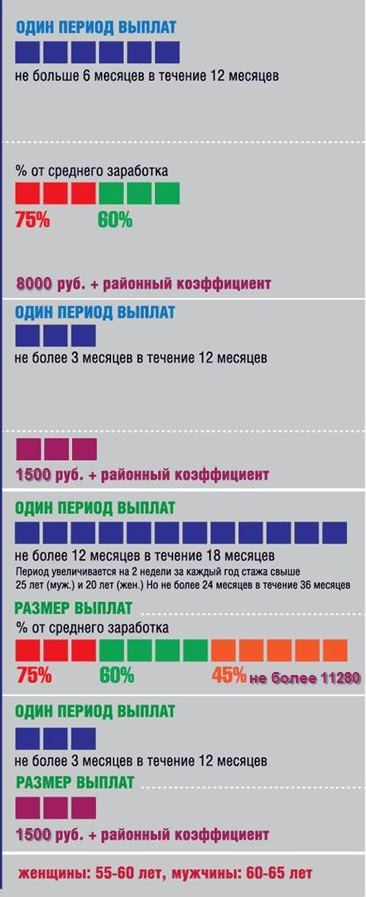 от 1500 руб./мес.
(мин.)
БЫЛО
850 руб./мес.
до 8000 руб./мес.
(макс.)
4900 руб./мес.
Новое пособие гражданам 
предпенсионного возраста
11 280 руб./мес.
5
Структура социальных выплат в сфере занятости населения
Профобучение и  профориентация
Содействие самозанятости
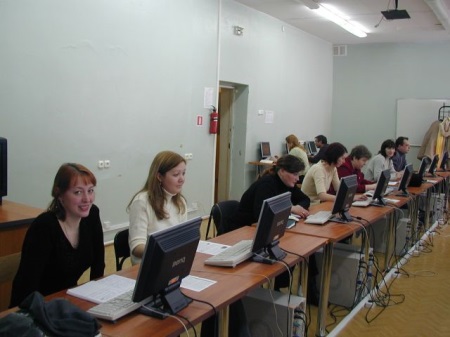 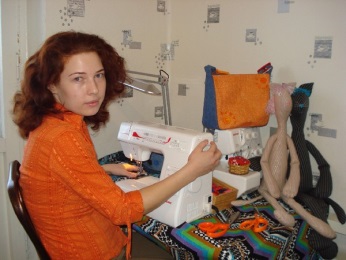 6
Социальные выплаты  по поддержке материнства и детства
Предусмотрено 
в республиканском бюджете  - 2,5 млрд.  рублей
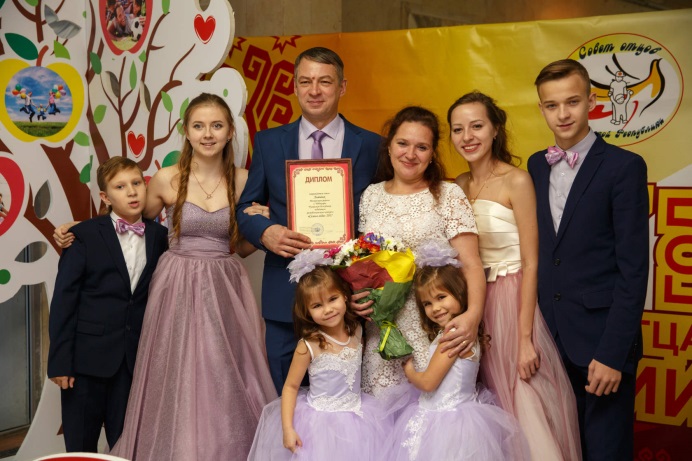 793,6 млн. руб.
594,6 млн. руб.
475,1 млн. руб.
296,1 млн. руб.
218,8 млн. руб.
146,8 млн. руб.
135,1 млн. руб.
12,6 
млн. руб.
104,2 
млн. руб.
109,3
млн. руб.
83,4 
млн. руб.
50,5 
млн. руб.
28,9 
млн. руб.
1,2 
млн. руб.
Выплаты на детей нетрудоустроенным
Респуб-ликанский маткапитал
Ежемесяч-ное пособие на ребенка
ЕДВ на 3-го ребенка
Выплата на 1-го ребенка
Прочие выплаты
Выплаты опекунам, попечи-телям
7
Социальные выплаты по поддержке старшего поколения
435,4 млн. рублей
1751,1 млн. рублей
442,2 млн. рублей
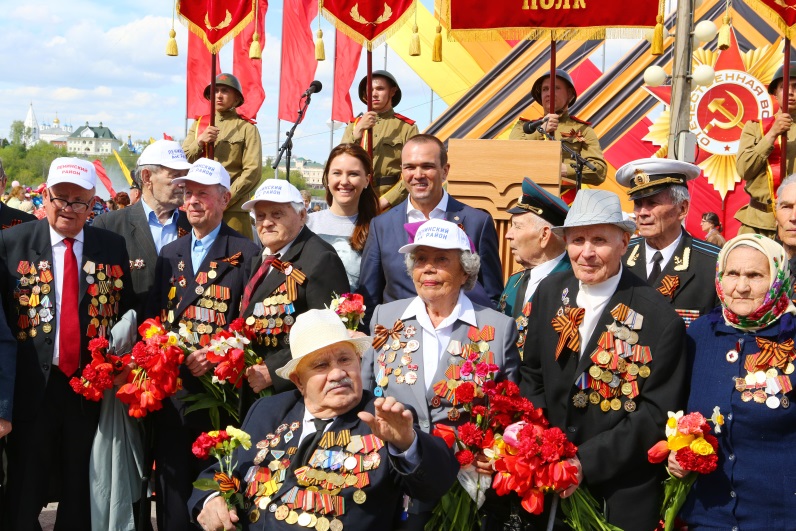 1736,3 млн. рублей
За январь-март 2019 г. выплаты получили 127,2 тыс. региональных льготников
8
Социальная поддержка по оплату ЖКУ
семьи расходы которых на ЖКУ выше 22% доходов
(факт 2018  г. -18,8 тыс.сем. – 234,7 млн. рубл.)
Субсидия 
на оплату ЖКУ
За январь-март 2019 г. субсидию получили 14,5 тыс.  семей  на 82 млн. рублей
В 2019 г. предусмотрено 
300,4 млн. рублей
граждане, подвергшиеся радиации, инвалиды, ветераны войны, ветераны боевых действий, члены семьи погибших военнослужащих
(факт 2018  г. -119,3  тыс.чел. – 383,7 млн. рубл.)
Компенсация расходов на ЖКУ «федеральным льготникам»
В 2019 г. предусмотрено  
673 млн. рублей
За январь-март 2019 г. компенсацию получили  106  чел.   семей  на 118,5 млн. рублей
За январь-март 2019 г. компенсацию получили более 15 тыс. чел. на сумму 38,2 млн. рублей
В 2019 г. предусмотрено 
  198,3 млн. рублей
Компенсация расходов на ЖКУ 
«сельским специалистам»
педагогические, медицинские и социальные работники, работники культуры и ветеринарной службы
(факт 2018  г. -15,3 тыс.чел. – 187,9 млн. рубл.)
В 2019 г. предусмотрено 
8,9 млн. рублей
За январь-март 2019 г. компенсацию получили 92  чел. на 18,2 тыс. рублей
Компенсация расходов на уплату взносов на капремонт
граждане, 
достигшие возраста 
70 и 80 лет
(факт 2018  г. -7,2 тыс.чел. – 11,3 млн. рубл.)
9
Социальная поддержка по оплату ЖКУ
Граждане из числа ветеранов труда, реабилитированных лиц и лиц, признанных пострадавшими от политических репрессий
(факт 2018  г. -126,2 тыс. чел – 744,0 млн. рубл.)
Льгота по оплату ЖКУ в составе ежемесячной денежной выплаты
За январь-март 2019 г. льготу по оплате ЖКУ получили 
более 125 тыс. человек 
на 183,4 млн. рублей
В 2019 г. предусмотрено 
739,4 млн. рублей
В 2019 г. предусмотрено 
30,9 млн. рублей
За январь-март 2019 г. компенсацию получили более 3 тыс. семей на 6,8  млн. рублей
Льгота по оплату ЖКУ в составе ежемесячного пособия на ребенка
Семьи, имеющие 4 и более детей
(факт 2018  г. – около 3 тыс. сем. – 27,5 млн. рубл.)
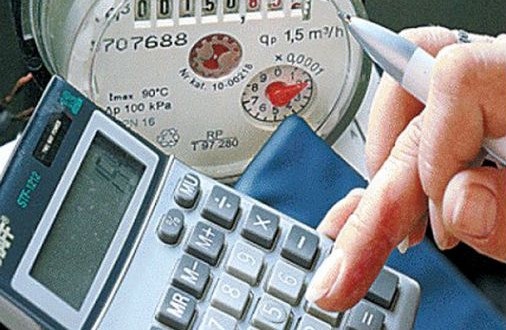 За январь-март 2019 г. соцподдержку по оплате ЖКУ получили более 298 тыс. человек на сумму около 428 млн.рублей
10
Иные социальные выплаты в 2019 году
дополнительные выплаты инвалидам боевых действий
социальное пособие на погребение
компенсация стоимости проезда к месту проведения гемодиализа
выплаты «Почетным донорам»
компенсация уплаченной ОСАГО инвалидам
материальная помощь гражданам
иные выплаты
выплаты гражданам, подвергшимся воздействию радиации
11
Прогнозирование в сфере занятости населения
Прогнозирование выплаты пособий по безработице
13
Прогнозирование в сфере социальной защиты
Прогнозирование выплаты в связи с рождением первого ребенка
13
Задачи
1. Полное и эффективное освоение средств
2. Еженедельный мониторинг и проведение разъяснительной работы по оказанию мер социальной поддержки
3. Своевременная подготовка предложений об увеличении / уменьшении средств на осуществление социальных выплат
4. Улучшение качества обслуживания и снижение количества жалоб со стороны граждан по предоставлению социальных выплат
5. Внедрение в КУ «Центр предоставления мер социальной поддержки» единой базы по назначению, контролю  и мониторингу в сфере социальных выплат и интеграции их в ЕГИССО
6. Участие в пилотных проектах по совершенствованию мероприятий по социальным выплатам (осуществление выплаты «Почетным донорам» в ЕГИССО)
14
Спасибо за внимание!